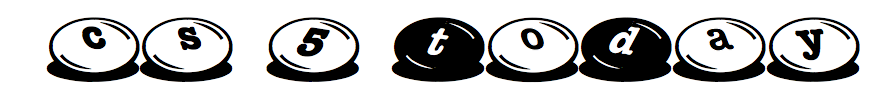 This would make me hungry… but I ate breakfast this morning!
Computing to the max
Last hw?
The not-so-subtle art of singling out the best (and worst) of anything…
N-step sleepwalking?
Turtle graphics??
a comparison comparison
Artistic renderings!!!
'm+ms'
'coffee'
[0, 42]
[4, 2]
This week!
[0, 'm+ms']
[4, 'coffee']
Hw #4 due next Monday…
>   or   <
pr0:  Are we The Matrix?
pr1:  Lab…
Computing with language
pr2:  Sorting + Caesar!
pr3:  create a '90s webpage
What's in an essay, anyway?
Battle-tested ciphers & how to break them…
[Speaker Notes: class 7 lol
INHANDOUT
Have pysound_sols/hw4pr1_solutions.py ready in ipython as well as lec07funs.py
In HW we did integration.
Bring earbuds to lab!
For sleepwalking, average squared displacement is N so distance from start is sqrt(N).
HW problem 3 was list comprehensions; we’ll do more today.

Demo these comparisons and ask what’s happening.  Note that 'cs' < 'clear' is false!
Then show max([0, 'm+ms'], [4, 'coffee'])]
Write each of these functions using list comprehensions…
Last Time...
def nodds(L):
LC = [1 for x in L if x%2 == 1]
return sum(LC)
too terse?
[ x % 2 for x in L ]
def lotto(Y, W):
LC = [                          ]
too terse?
[                            ]
return sum(LC)
def ndivs(N):
LC = [1 for x in  range(1, N + 1) if N % x == 0]
list
too terse?
return sum(LC)
[ N % x == 0 for x in range(1, N + 1) ]
Extra!
def primesUpTo(P):
LC = [x for x in  range(2, P+1) if ndivs(x) == 2]
list
return LC
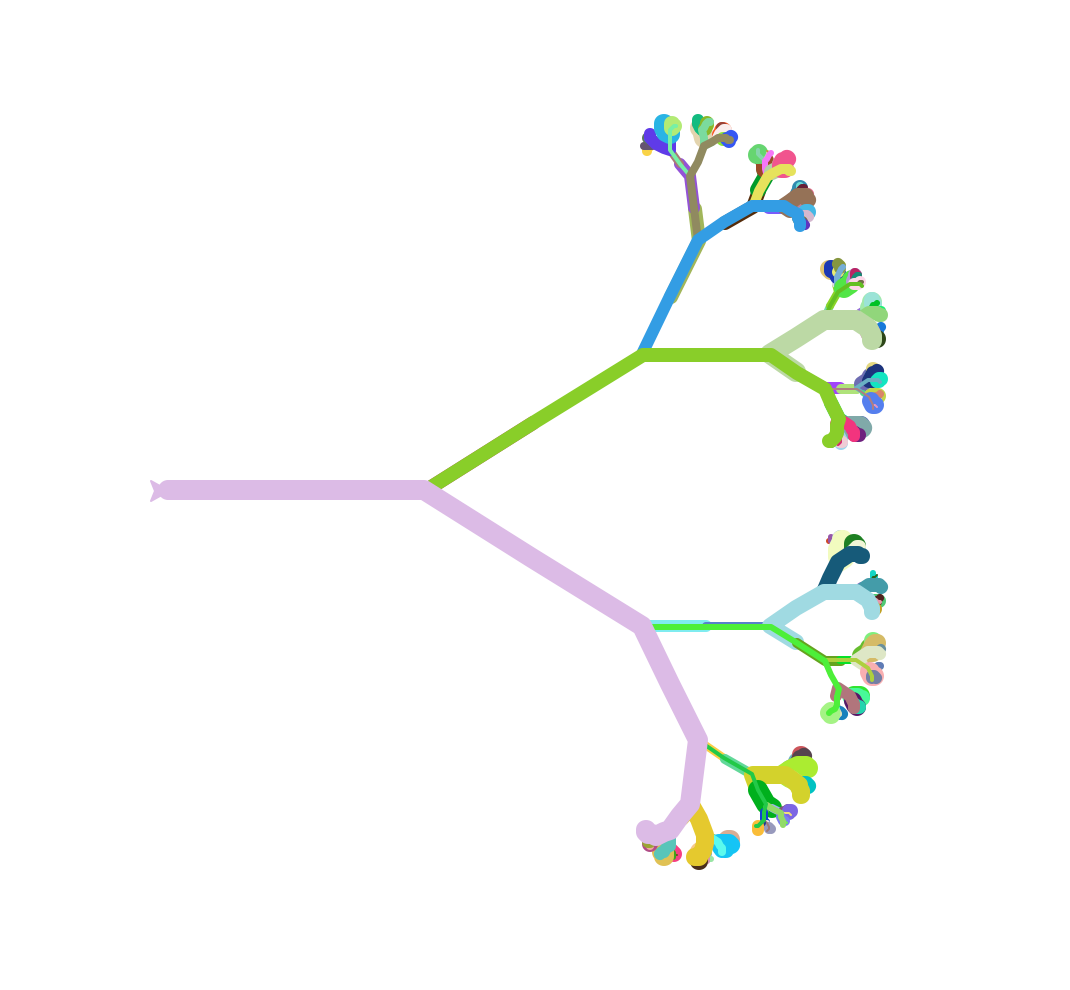 Turtle thoughts...
def flakeside(L,N):
  if N==0: forward(L)
  flakeside(L/3)
  right(60)
  flakeside(L/3)
  left(120)
  flakeside(L/3)
  right(60)
  flakeside(L/3)
and Flo Walsh!
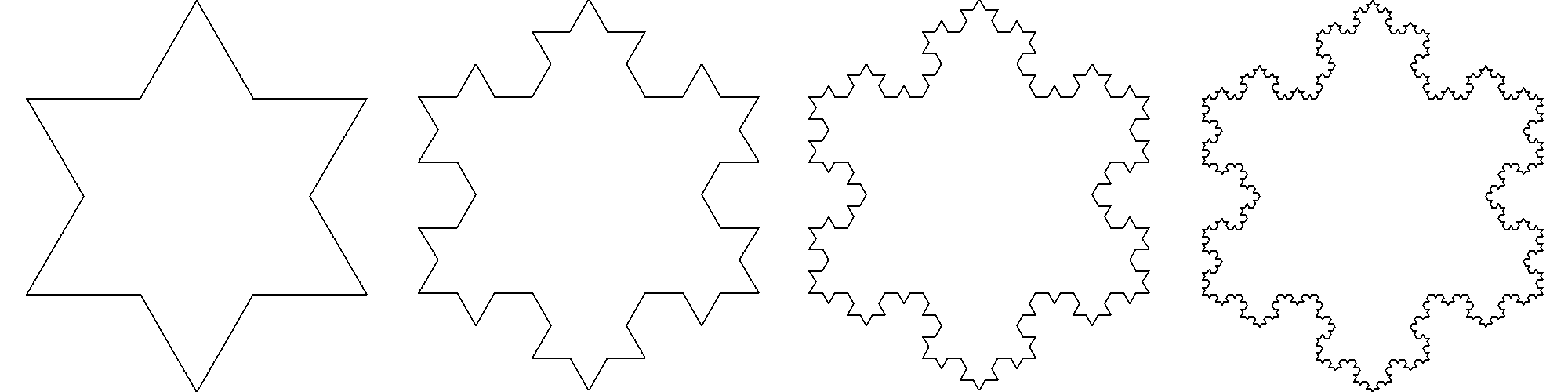 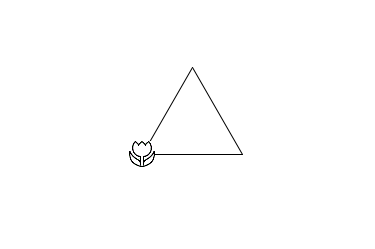 Evy Larsen!
def svtree( L, N ):
  if N==0: return
  forward( L )
  left(30)
  svtree( L/2, N-1 )
  right(60)
  svtree( L/2, N-1 )
  left(30)
  backward( L )
1
1
2
1
3
4
2
1
1
2
3
The numbers show the value of N for each call ...
1
2
1
1
The colors show the entire stack of calls up to that branch!
max
A recipe for life ?
and python already has it for us…
The real problem is knowing what we want to maximize!
... or minimize,  with  min
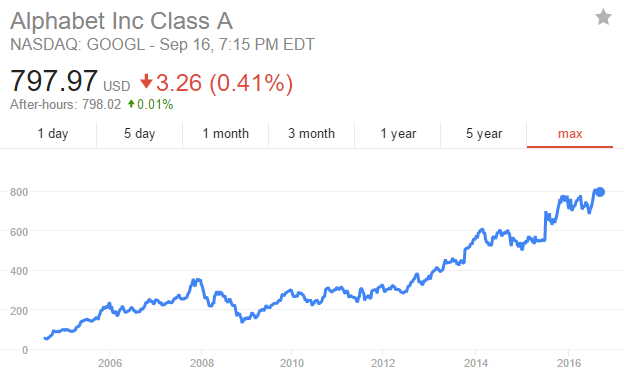 And I thought $100 was overpriced!
to the max
NASDAQ: GOOGL
Want the highest price?
max([475.5, 458.0, 441.3, 470.8, 532.8, 520.9])
ST
'nov'
'jan'
'mar'
'may'
'jul'
'sep'
What if the months are in there, as well?
max([[470.8,'may'], [532.8,'jul'], [520.9,'sep']])
STm
max([['may',470.8], ['jul',532.8], ['sep',520.9]])
mST
[Speaker Notes: In the demo file, ST is the stock prices.  STm is with months.  mST has the months first.]
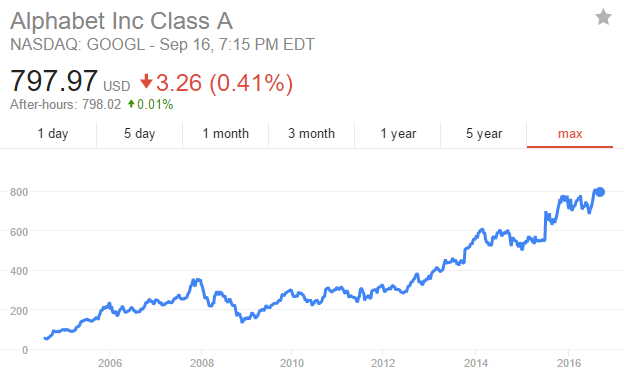 And I thought $100 was overpriced!
to the max
NASDAQ: GOOGL
Want the highest price?
max([475.5, 458.0, 441.3, 470.8, 532.8, 520.9])
ST
'nov'
'jan'
'mar'
'may'
'jul'
'sep'
What if the months are in there, as well?
max([[470.8,'may'],[532.8,'jul'], [520.9,'sep']])
STm
max([['may',470.8],['jul',532.8], ['sep',520.9]])
mST
Mudd's  max?
MSt
MSt = ['Harvey', 'Mudd', 'College', 'seeks', 'to', 'educate', 'engineers,', 'scientists',  'and', 'mathematicians', 'well-versed', 'in', 'all', 'of', 'these', 'areas', 'and', 'in', 'the', 'humanities', 'and', 'the', 'social', 'sciences', 'so', 'that', 'they', 'may', 'assume', 'leadership', 'in', 'their', 'fields', 'with', 'a', 'clear', 'understanding', 'of', 'the', 'impact', 'of', 'their', 'work', 'on', 'society']
max(MSt)
Or Mudd's  min?
min(MSt)
[Speaker Notes: INHANDOUT
ScrMSt, CMCMSt, PomMSt, PitMSt are all in the file.  MSts has them all in a list of lists.]
recursive  max
L
[   7, 10, -2, 42, 15 ]
L = [ 'aliens', 'zap', 'hazy', 'code' ]
L[1:]
def max(L):
    """Returns the max element from L
       Argument: L, a nonempty list
    """
    if len(L) < 2: return L[0] # only 1 elem.
        
    maxOfRest = max(L[1:])   # max of the rest

    if L[0] > maxOfRest:
        return L[0]             # either L[0] 
    else:
        return maxOfRest        # or maxOfRest!
I love max rest!
[Speaker Notes: INHANDOUT]
max with scrabble-score
L = [ 'aliens', 'zap', 'hazy', 'code' ]
Which element has the highest scrabble score?
def maxSS(L):
    """Returns L's highest scrabble-scoring 
	  element (Argument: L, a nonempty list)
    """
    if len(L) < 2: return L[0] # only 1 elem.
        
    maxOfRest = maxSS(L[1:])   # rest's max

    if         L[0]  >        maxOfRest :
        return L[0]            # either L[0] 
    else:
        return maxOfRest       # or maxOfRest!
Spacey!    I like it!
[Speaker Notes: INHANDOUT
Show that we could specialize by asking for sscore in the comparison.]
max with scrabble-score
L = [ 'aliens', 'zap', 'hazy', 'code' ]
Which element has the highest scrabble score?
def maxSS(L):
    """Returns L's highest scrabble-scoring 
	  element (Argument: L, a nonempty list)
    """
    if len(L) < 2: return L[0] # only 1 elem.
        
    maxOfRest = maxSS(L[1:])   # rest's max

    if  sScore(L[0]) > sScore(maxOfRest):
        return L[0]            # either L[0] 
    else:
        return maxOfRest       # or maxOfRest!
Spacey!    I like it!
max with scrabble-score
L = [ 'aliens', 'zap', 'hazy', 'code' ]
Which element has the highest scrabble score?
def maxSS(L):
    """Returns L's highest scrabble-scoring 
	  element (Argument: L, a nonempty list)
    """
    if len(L) < 2: return L[0] # only 1 elem.
        
    maxOfRest = maxSS(L[1:])   # rest's max

    if  sScore(L[0]) > sScore(maxOfRest):
        return L[0]            # either L[0] 
    else:
        return maxOfRest       # or maxOfRest!
Let's see if we can simplify this process...  just for LoLs!
Spacey!    I like it!
A more comprehensive solution:  LoL
L = [ 'aliens', 'zap', 'hazy', 'code' ]
def maxSS(L):
    """Returns L's max-scrabble-score word
    """
    LoL = [[sScore(w), w] for w in L]  


    bestpair = max(LoL)


    return bestpair[1]
This does look funny!
[Speaker Notes: INHANDOUT]
A more comprehensive solution
I loathe hazy code!
L = [ 'aliens', 'zap', 'hazy', 'code' ]
def maxSS(L):
    """Returns L's max-scrabble-score word
    """
    LoL = [[sScore(w), w] for w in L]  


    bestpair = max(LoL)


    return bestpair[1]
LoL  =      [  [6, 'aliens'], [14, 'zap'], [19, 'hazy'], [7, 'code']  ]
bestpair    =     [19, 'hazy']
'hazy'
[Speaker Notes: Why is it called LoL?]
Everything … is a max problem?
I know the best word here… but does Python?
L = [ 'aliens', 'zap', 'hazy', 'code' ]
def revviestword(L):
    """Another example –- what's returned?
    """
    LoL = [[w[::-1], w] for w in L]  


    bestpair = max(LoL)


    return bestpair[1]
LoL  =   [  [ 'sneila'  ,'aliens'], [ 'paz'  ,'zap'], [ 'yzah'  ,'hazy'], [ 'edoc' ,'code']  ]
bestpair    =
[Speaker Notes: Show that there are 4 sublists.  Why are there 4?]
Other examples…
What is    bestnumb   ?
What is    mostnumb   ?
>>> bestnumb([10, 20, 30, 40, 50, 60])
40
>>> bestnumb([100, 200, 300, 400])
100
>>> bestnumb([2, 3, 4, 5, 6, 7, 8, 7])
8
>>> mostnumb([2, 3, 4, 5, 6, 7, 8, 7])
7
These functions have made me number
L = [ 'aliens', 'zap', 'hazy', 'code' ]
Quiz
Name(s)
def maxlen(L):
    LoL = [[len(s), s] for s in L]

    bstpr = max(LoL)
    return bstpr[1]
here is a start:          LoL is  [ [6, 'aliens'], [3, 'zap'],  ___________,   __________   ]
1. What is LoL?
2. What is bstpr?
Extra! 
Change exactly three characters in this code so that  3  is returned.
3. What is returned?
L = [ 30, 40, 50 ]
Use the LoL method to write these two functions
def bestnumb(L):
    """returns the # in L closest to 42"""
    LoL = [                          ]
    bstpr =
    return bstpr[1]
Hint:  Python has  abs(x) built-in
L = [ 3, 4, 5, 7, 6, 7 ]
def mostnumb(L):
    """returns the item most often in L"""
    LoL = [                          ]
    bstpr = 
    return bstpr[1]
Hint: Define a helper function!
def count(e, L):
           """return # of e's  in  L"""
[Speaker Notes: QUIZSLIDE
bstpr is a lousy variable name.  What does it stand for?  What’s a better choice?
maxlen is a warmup for the others.
Solutions are in the handout.]
Quiz
Try this on the back page first!
L = [ 'aliens', 'zap', 'hazy', 'code' ]
def maxlen(L):
    LoL = [[len(s), s] for s in L]

    bstpr = max(LoL)
    return bstpr[1]
[ [6, 'aliens'], [3, 'zap'], [4, 'hazy'], [4, 'code'] ]
1. What is LoL?
Extra! 
Change exactly three characters in this code so that  3  is returned.
[6, 'aliens']
2. What is bstpr?
'aliens'
3. What is returned?
L = [ 30, 40, 50 ]
def bestnumb(L):
    """returns the # in L closest to 42"""
    LoL = [[abs(x-42), x] for x in L]
    bstpr = min(LoL)
    return bstpr[1]
Hint:  Python has  abs(x) built-in
L = [ 3, 4, 5, 7, 6, 7 ]
def mostnumb(L):
    """returns the item most often in L"""
    LoL = [[count(e, L), e] for e in L] 
    bstpr = max(LoL)
    return bstpr[1]
Hint: Define a helper function!
def count(e, L):
    LC = [1 for x in L \
            if x == e]
    return sum(LC)
[Speaker Notes: INHANDOUT]
L = [ 'aliens', 'zap', 'hazy', 'code' ]
def maxlen(L):
    LoL = [[len(s), s] for s in L]

    bstpr = max(LoL)

    return bstpr[1]
[ [6, 'aliens'], [3, 'zap'], [4, 'hazy'], [4, 'code'] ]
1. What is LoL?
[6, 'aliens']
2. What is bstpr?
'aliens'
3. What is returned?
Extra!    Change exactly three characters in this code so that  3  is returned.
[30,40,50]
L
bestnumb
LoL
[[12, 30], [2, 40], [8, 50]]
[2, 40]
bstpr
[ 30,  40,  50 ]
40
bstpr[1]
def bestnumb(L):
    """Returns the # closest to 42 in L"""
    
    LoL = [[abs(x-42), x] for x in L]
    
    bstpr = min(LoL)

    return bstpr[1]
mostnumb
Helper function:  count(e, L)
def count(e, L):
    """Returns the # of e's in L"""
    LC = [1 for x in L if x == e]
    return sum( LC )
[6,7,7,8]
L
[ [1,6], [2,7], [2,7], [1,8] ]
LoL
[2, 7]
bstpr
[6, 7, 7, 8]
7
bstpr[1]
def mostnumb(L):
    """Returns the item most often in L"""
    LoL = [[count(e, L), e] for e in L]
    bstpr = max(LoL)
    return bstpr[1]
Could you use x here instead of e?
[Speaker Notes: Note that max will tie-break duplicates.
We wrote count last time.
Note that variable names are independent (this answers the alien’s question).]
Today's lab:  big data?
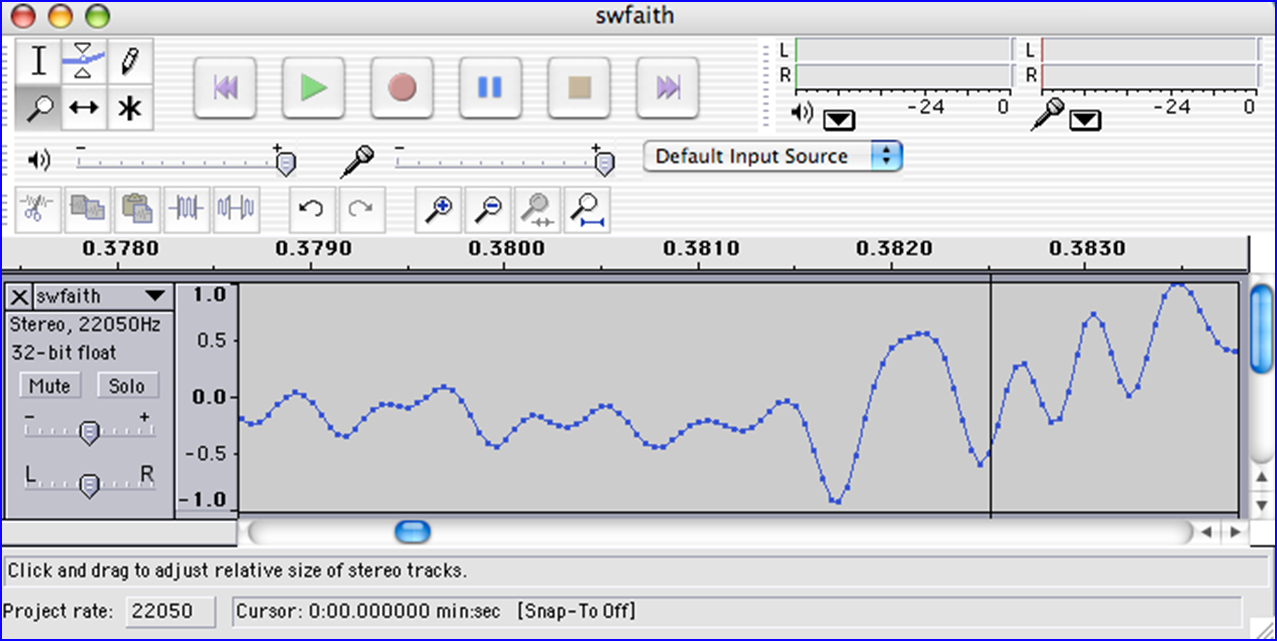 Any guesses as to what kind of data this is?
I find your lack of faith in this data disturbing.
Today's lab:  sound data!
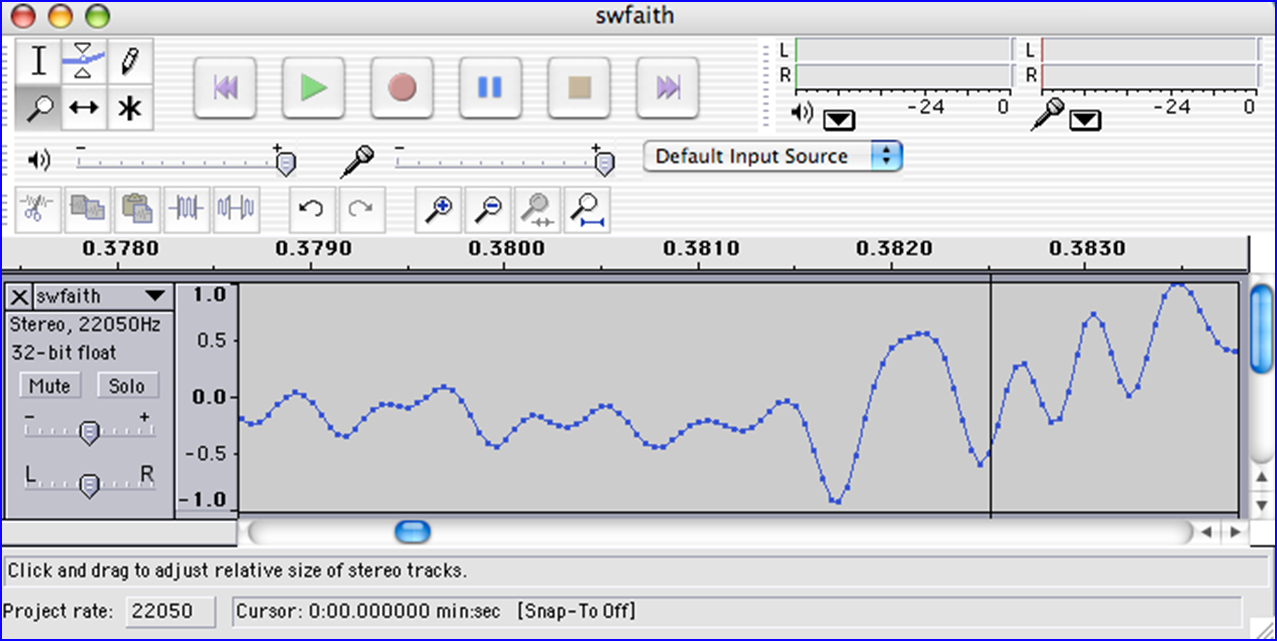 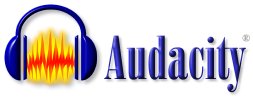 what are the vertical and horizontal axes here?
[Speaker Notes: One could demo audacity here.]
Lab3 ~ Sound
physics
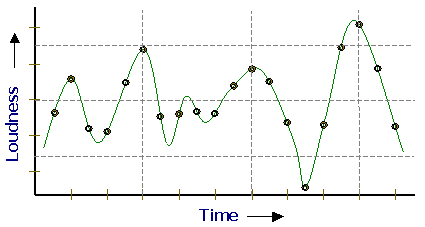 continuous variation of air pressure vs. time
air pressure
sampling
samples taken every 1/22050th of a second (or some sampling rate)
time
quantization
Each sample is measured on a loudness scale from -32,768 to 32,767. (This fits into 2 bytes.)
storage
These two bytes are called a frame. Raw audio data - such as what is written to the surface of a CD - is simply a list of these frames.
pulse code modulation = PCM data
some examples...
[Speaker Notes: INHANDOUT
These functions and files are in pysound_sols, hw4pr1_solutions.py
play(SW): faith
play(DO): do or do not
play(SP): spam
changeSpeed(SW, 44100)
flipflop(DO)
reverse(DO)
reverse(SP)]
Computing with language
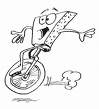 ideas / meaning
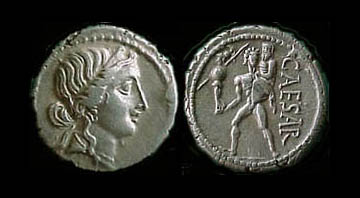 language / words / phrases
Python strings are here.
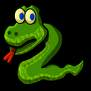 strings
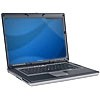 numbers / bits
[Speaker Notes: The rest of this week’s homework computes with language in various ways.]
Computing with language
open questions in AI …
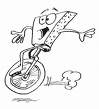 ideas / meaning
Eliza, Siri, Tay ... trouble?
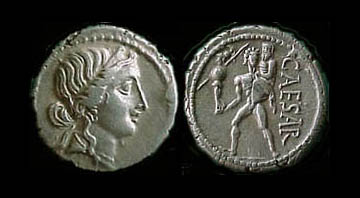 language / words / phrases
This week…
processing language – how English-y is it?
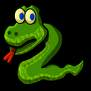 strings
how strings are represented and stored
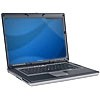 Next week…
numbers / bits
returns
returns
returns
returns
returns
returns
returns
Caesar Cipher:   encipher
What is it doing?
encipher(s, n)
'I <3 Latin' 
'J <3 Mbujo'
'K <3 Ncvkp'
'L <3 Odwlq'
'M <3 Pexmr'
'N <3 Qfyns'
encipher( 'I <3 Latin', 0 )
encipher( 'I <3 Latin', 1 )
encipher( 'I <3 Latin', 2 )
encipher( 'I <3 Latin', 3 )
encipher( 'I <3 Latin', 4 )
encipher( 'I <3 Latin', 5 )
'H <3 Kzshm'
encipher( 'I <3 Latin', 25 )
[Speaker Notes: INHANDOUT
enc('I <3 Latin', 1) – show
Ask enc('I <3 Zebras')
Then enc('J <3 Mbujo', 25)

Caesar himself always shifted by 4.]
returns
returns
returns
returns
returns
returns
returns
Caesar Cipher:   encipher
should return the string s with each alphabetic character shifted/wrapped by n places in the alphabet
encipher(s, n)
'I <3 Latin' 
'J <3 Mbujo'
'K <3 Ncvkp'
'L <3 Odwlq'
'M <3 Pexmr'
'N <3 Qfyns'
encipher( 'I <3 Latin', 0 )
encipher( 'I <3 Latin', 1 )
encipher( 'I <3 Latin', 2 )
encipher( 'I <3 Latin', 3 )
encipher( 'I <3 Latin', 4 )
encipher( 'I <3 Latin', 5 )
'H <3 Kzshm'
encipher( 'I <3 Latin', 25 )
ASCII
American Standard Code for Information Interchange
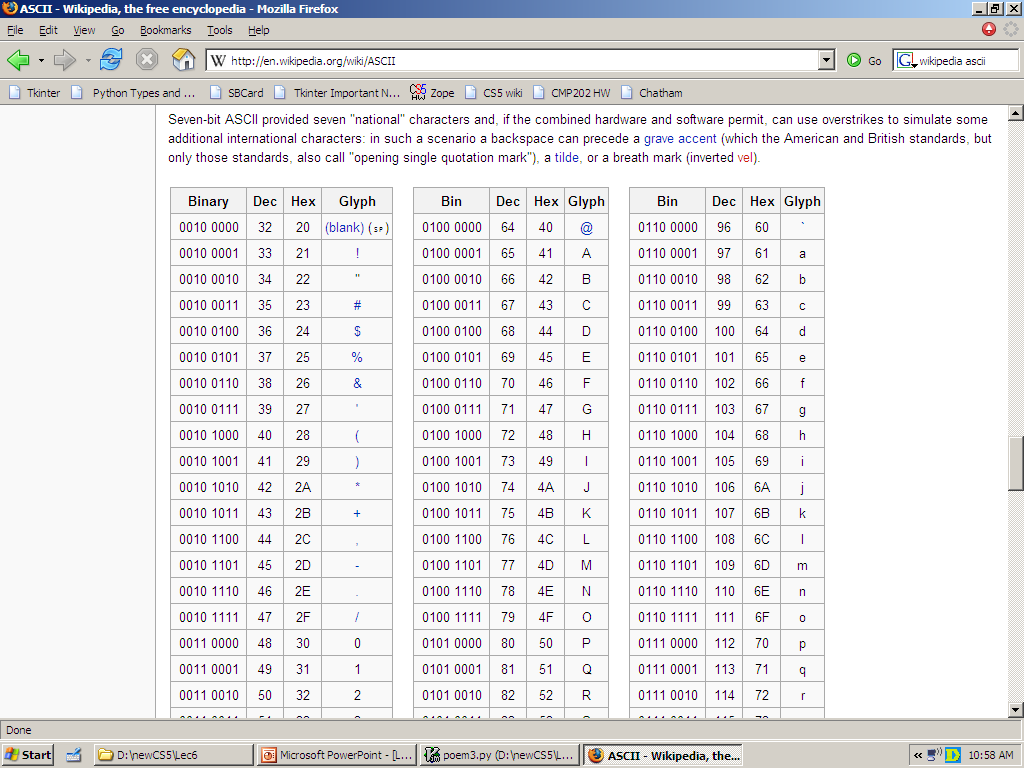 convert # to char
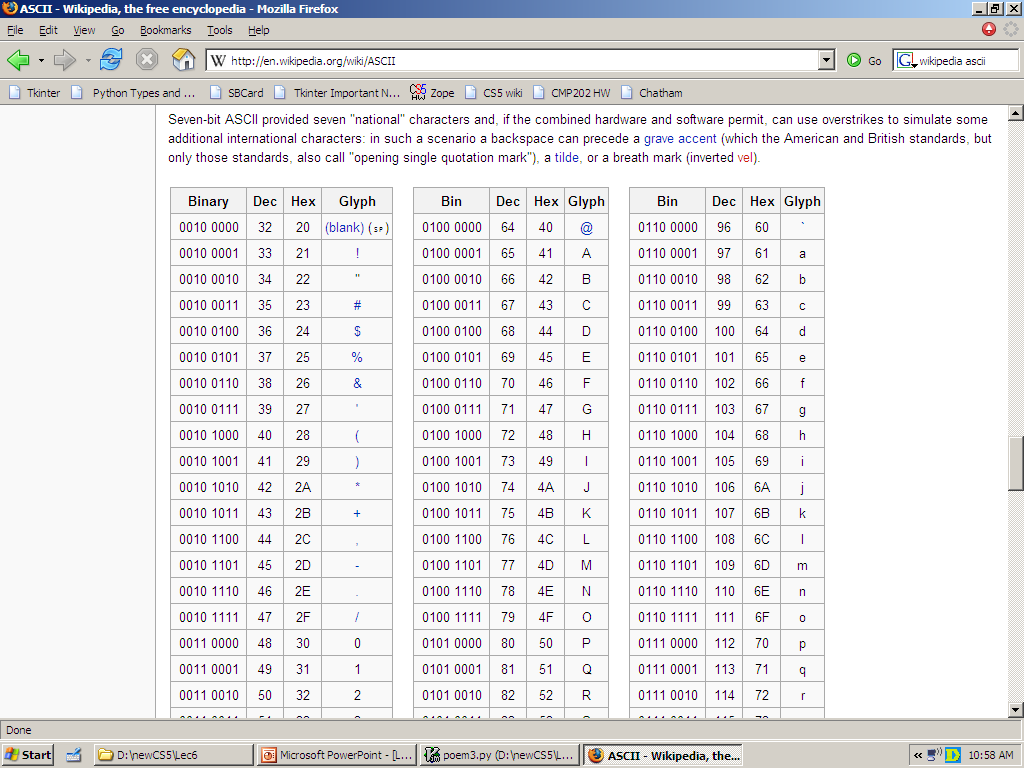 chr
1 byte
ord
8 bits
convert char to #
The SAME bits represent an integer or a string, depending on type: int  or str
[Speaker Notes: INHANDOUT]
Unicode
Universal Character Encoding
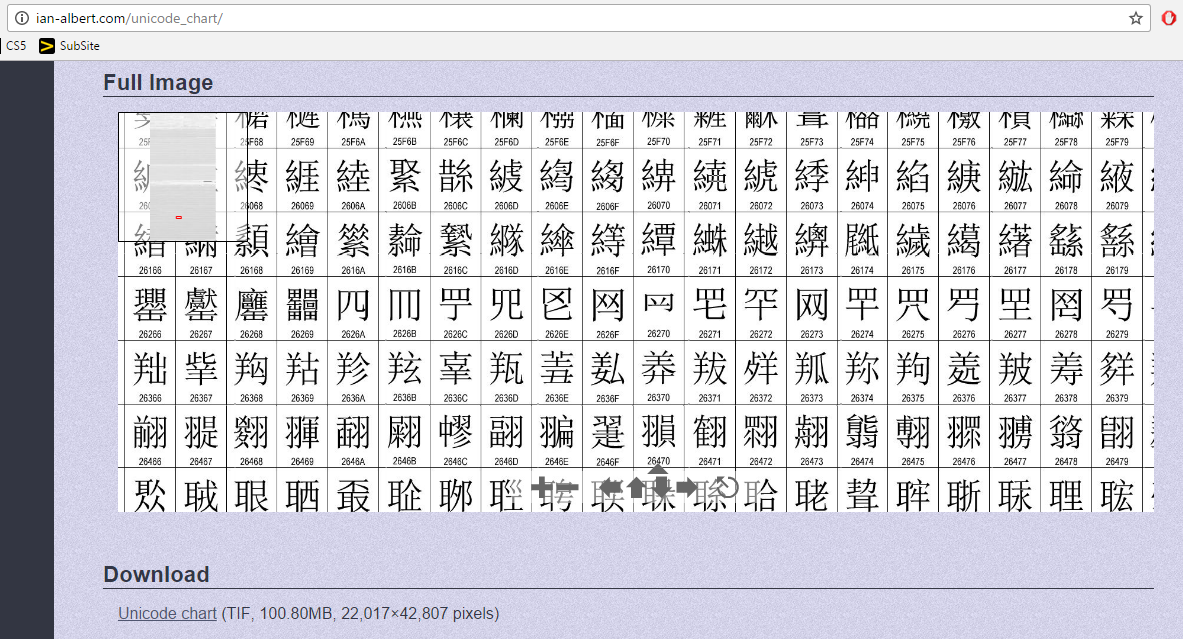 !!!
http://ian-albert.com/unicode_chart/
Some fun characters...
chr(156265)
chr(9835)
chr(9731)
My favorite is chr(1661)
on Win10:  chcp 65001
[Speaker Notes: Your laptop might print these.  156265 appears to be a browser test.  9835 is beamed 8th notes; 9731 is a snowman.
If these don’t work on your command line, try Googling “unicode 9731”.]
ASCII  or  Unicode...
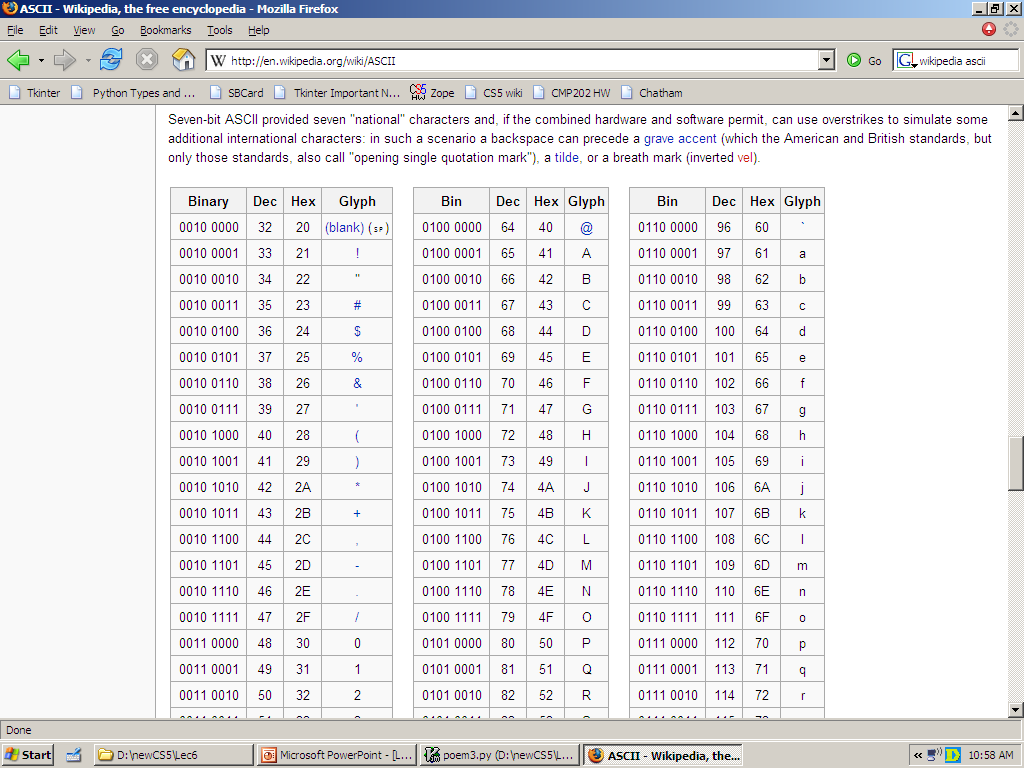 value:
'/'
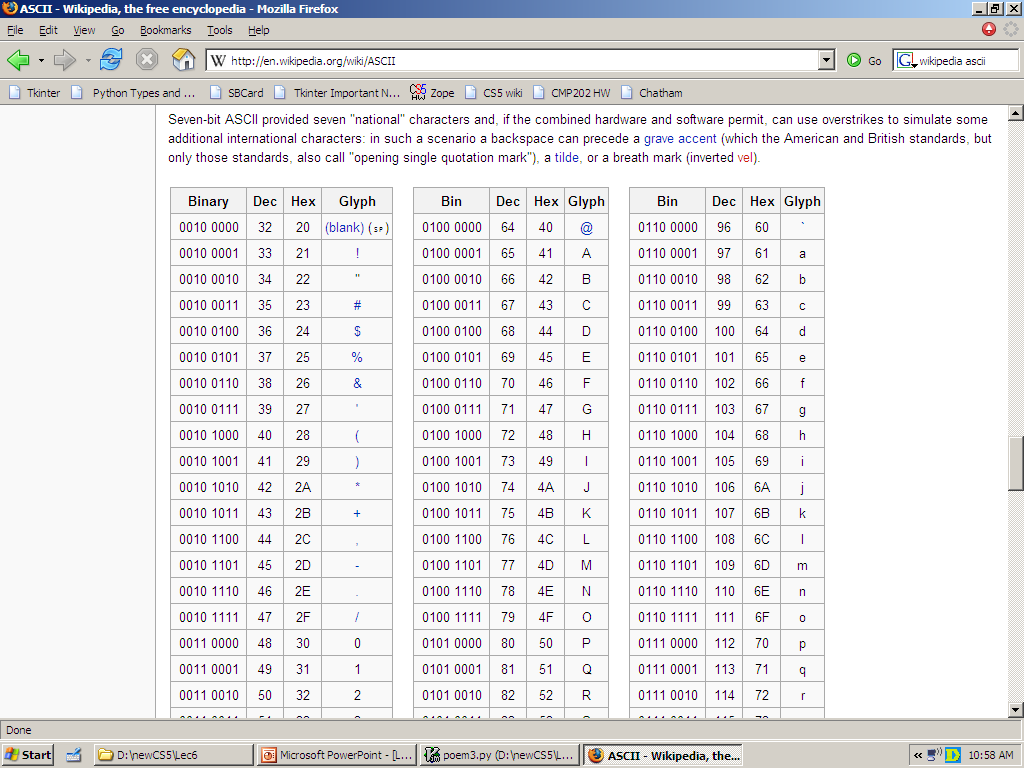 00101111
bits
type: str
name:
Identical bits are stored in each variable!
The types determine how to interpret the bits; the names don't matter at all…
value:
1 byte
47
00101111
8 bits
bits
type: int
name:
The SAME bits represent an integer or a string, depending on type: int or str
over in memory…
ASCII  and  Unicode
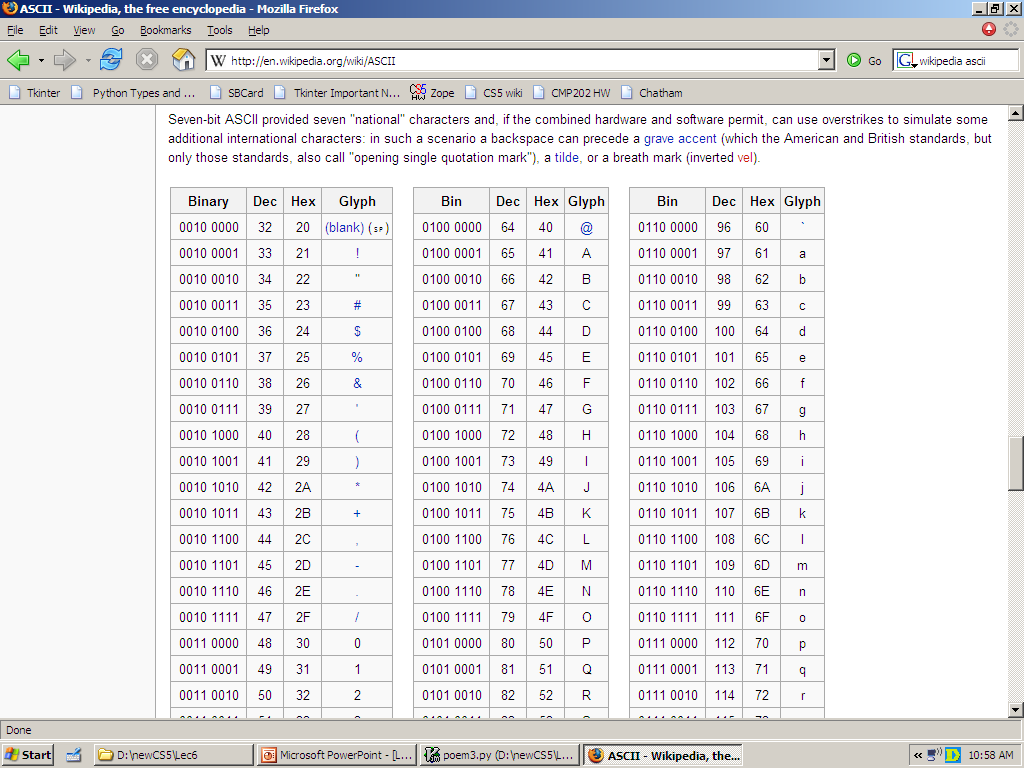 convert # to char
chr
ord
convert char to #
This is why     'CS'    <     'clear'  !
Julius spr'15
[Speaker Notes: INHANDOUT
Show ord('c') and ord('C')
Note that letters are sequential.]
ASCII  and  Unicode
Ex1
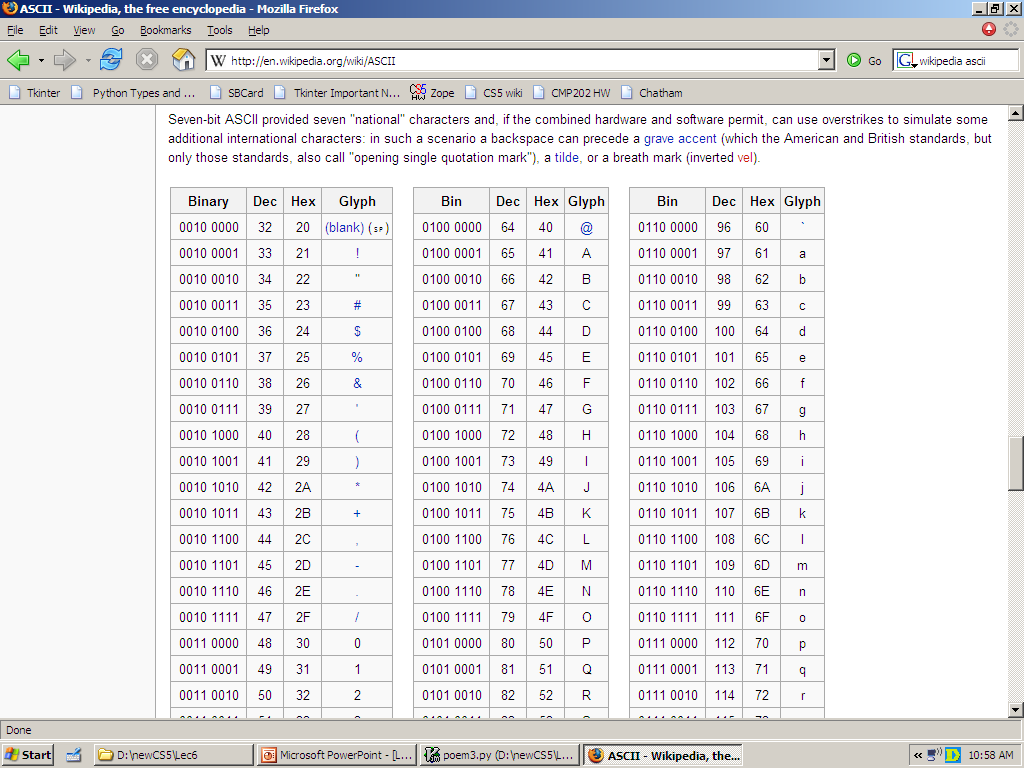 convert # to char
[[i, chr(i)] for i in range(128)]
chr
Ex2
ord
[ord(i) for i in '**** CS! ****']
convert char to #
This is why     'CS'    <     'clear'  !
Julius spr'15
[Speaker Notes: INHANDOUT
Slanted boxes are Ex1 and Ex2 in lec7fun.py.
Ask class what they’re saying (especially Ex2).]
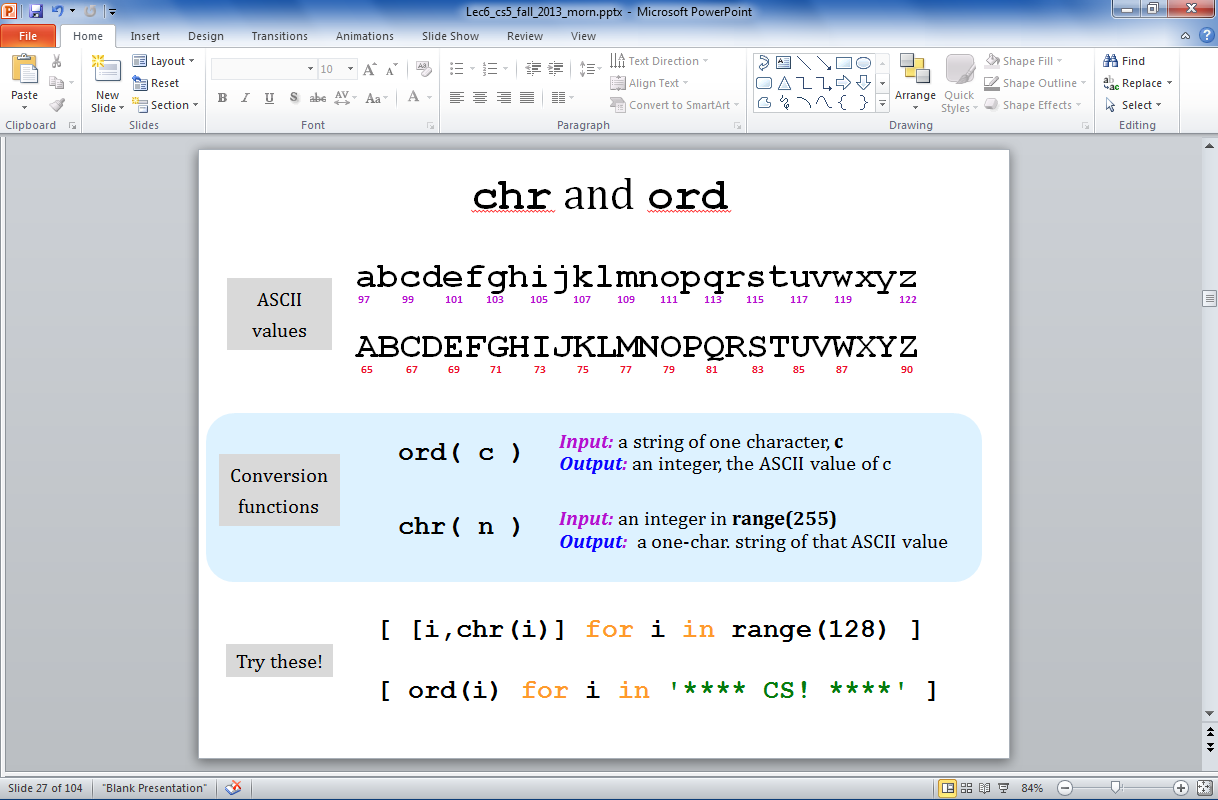 Rot13
a useful and  illustrative starting point...
rot13('a') should output 'n'
adding 13
rot13('M') should output 'Z'
rot13('n') should output 'a'
wrapping
rot13('W') should output 'J'
rot13(' ') should output ' '
spaces + other characters
rot13('<') should output '<'
rot13's surprising history...
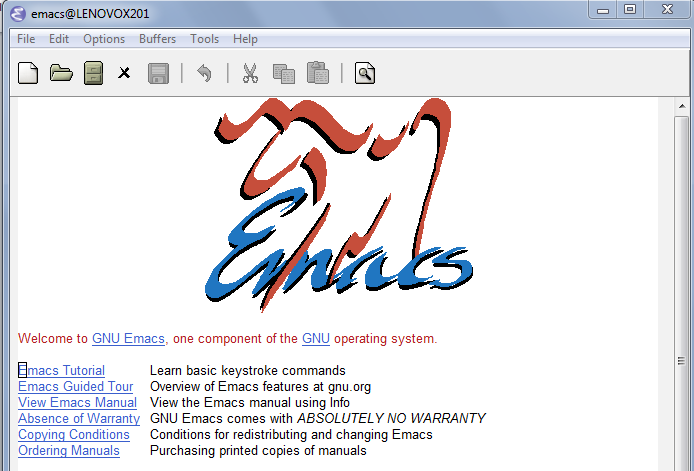 [Speaker Notes: Emacs supports M-x rot13-other-window
Also M-x tetris, M-x dunnet.  In dunnet, try “eat shovel”.]
ASCII and Unicode
chr value
abcdefghijklmnopqrstuvwxyz
ord value
97
99
101
103
105
107
109
111
113
115
117
119
122
chr value
ABCDEFGHIJKLMNOPQRSTUVWXYZ
ord value
65
67
69
71
73
75
77
79
81
83
85
87
90
convert # to char
What is  ord('U')//2?
chr
What is  chr(ord('i') + 13)?
ord
What is  chr(ord('W') + 13     )?
convert char to #
how do we wrap?
[Speaker Notes: INHANDOUT
This is to familiarize them with chrs and ords.]
Writing Rot13
any single character, c
def rot13(c):
    """Rotates c by 13 chars, "wrapping" as needed. 
       NON-LETTERS don't change!      
    """
    if 'a' <= c <= 'z':

        if ord(c)+13 <= ord('z'): 
	     return chr(ord(c)+13)
        else:    
	     return chr(                   )

    elif 'A' <= c <= 'Z':    # upper-case test!

    
    else:
(0) What do these tests do?
(1) What code will "wrap" to the alphabet's other side?
(2) How will upper case change? Try noting only the code differences…
(3) What if c is not a letter at all?
Extra:  How would you rotate n places, instead of 13?
[Speaker Notes: INHANDOUT]
Writing Rot13
any single character, c
def rot13(c):
    """rotates c by 13 chars, "wrapping" as needed 
       NON-LETTERS don't change!      
    """
    if 'a' <= c <= 'z':

        if ord(c)+13 <= ord('z'): 
	     return chr(ord(c)+13)
        else:    
	     return chr(ord(c)+13-26)

    elif 'A' <= c <= 'Z':    # upper-case test!

    
    else:
(0) What do these tests do?
(1) What code will "wrap" to the alphabet's other side?
same, but for 'Z'
(2) How will upper case change? Try noting only the code differences…
return c
use n instead of 13
(3) What if c is not a letter at all?
Extra:  How would you rotate n places, instead of 13?
[Speaker Notes: Circle the “n” and then show adding it as an argument.]
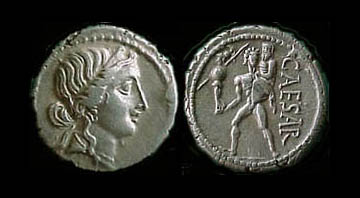 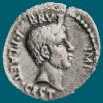 Caesar Cipher:  encipher
Caesar
Brutus
>>> encipher('Bzdrzq bhogdq? H oqdedq Bzdrzq rzkzc.', 25)
'Aycqyp agnfcp? G npcdcp Aycqyp qyjyb.'
S1
>>> encipher('Bzdrzq bhogdq? H oqdedq Bzdrzq rzkzc.', 15)
'Qosgof qwdvsf? W dfstsf Qosgof gozor.'
>>> encipher('Bzdrzq bhogdq? H oqdedq Bzdrzq rzkzc.', 4)
'Fdhvdu flskhu? L suhihu Fdhvdu vdodg.'
>>> encipher('Bzdrzq bhogdq? H oqdedq Bzdrzq rzkzc.', 1)
'Caesar cipher? I prefer Caesar salad.'
>>> encipher('Hu lkbjhapvu pz doha ylthpuz hmaly dl mvynla '\
             'lclyfaopun dl ohcl slhyulk.', 19)
'An education is what remains after we forget everything we have learned.'
S2
[Speaker Notes: INHANDOUT
enc(S1, 1)]
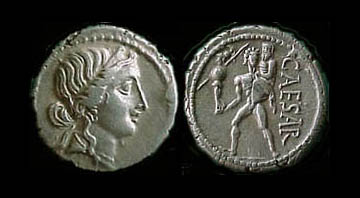 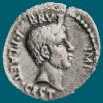 Caesar Cipher:  decipher
Caesar
Brutus
>>> decipher('Bzdrzq bhogdq? H oqdedq Bzdrzq rzkzc.')
'Caesar cipher? I prefer Caesar salad.'
S1
S2
>>> decipher('Hu lkbjhapvu pz doha ylthpuz hmaly dl mvynla '\
             'lclyfaopun dl ohcl slhyulk.')
'An education is what remains after we forget everything we have learned.'
>>> decipher('Uifz xpsl ju pvu xjui b qfodjm!')
PL
LAT
>>> decipher('gv vw dtwvg')
How!?
Which is more difficult computationally?
[Speaker Notes: dec(S1)
S100 = enc(S1, 7)
dec(S100)
What’s the big-picture behavior?
dec(S2); dec(LAT)]
Decipher?
Strategies?

Algorithms?
gv vw dtwvg
hw wx euxwh
ix xy fvyxi
jy yz gwzyj
kz za hxazk
la ab iybal
mb bc jzcbm
nc cd kadcn
od de lbedo
pe ef mcfep
qf fg ndgfq
rg gh oehgr
sh hi pfihs
ti ij qgjit
uj jk rhkju
vk kl silkv
wl lm tjmlw
xm mn uknmx
yn no vlony
zo op wmpoz
ap pq xnqpa
bq qr yorqb
cr rs zpsrc
ds st aqtsd
et tu brute
fu uv csvuf
Decipher?
All possible decipherings
Strategies?

Algorithms?
gv vw dtwvg
hw wx euxwh
ix xy fvyxi
jy yz gwzyj
kz za hxazk
la ab iybal
mb bc jzcbm
nc cd kadcn
od de lbedo
pe ef mcfep
qf fg ndgfq
rg gh oehgr
sh hi pfihs
ti ij qgjit
uj jk rhkju
vk kl silkv
wl lm tjmlw
xm mn uknmx
yn no vlony
zo op wmpoz
ap pq xnqpa
bq qr yorqb
cr rs zpsrc
ds st aqtsd
et tu brute
fu uv csvuf
[0, 'gv vw dtwvg'], 
[2, 'hw wx euxwh'], 
[2, 'ix xy fvyxi'], 
[0, 'jy yz gwzyj'], 
[2, 'kz za hxazk'], 
[4, 'la ab iybal'], 
[0, 'mb bc jzcbm'], 
[1, 'nc cd kadcn'], 
[4, 'od de lbedo'], 
[3, 'pe ef mcfep'], 
[0, 'qf fg ndgfq'], 
[2, 'rg gh oehgr'], 
[2, 'sh hi pfihs'], 
[3, 'ti ij qgjit'], 
[2, 'uj jk rhkju'], 
[1, 'vk kl silkv'], 
[0, 'wl lm tjmlw'], 
[1, 'xm mn uknmx'], 
[2, 'yn no vlony'], 
[3, 'zo op wmpoz'], 
[2, 'ap pq xnqpa'], 
[1, 'bq qr yorqb'], 
[0, 'cr rs zpsrc'], 
[1, 'ds st aqtsd'], 
[4, 'et tu brute'], 
[3, 'fu uv csvuf']
Decipher?
All possible decipherings
Score them all
Strategies?

Algorithms?
quantifying Englishness?
[Speaker Notes: This is vowel count.  Next slide shows max vowel count.]
gv vw dtwvg
hw wx euxwh
ix xy fvyxi
jy yz gwzyj
kz za hxazk
la ab iybal
mb bc jzcbm
nc cd kadcn
od de lbedo
pe ef mcfep
qf fg ndgfq
rg gh oehgr
sh hi pfihs
ti ij qgjit
uj jk rhkju
vk kl silkv
wl lm tjmlw
xm mn uknmx
yn no vlony
zo op wmpoz
ap pq xnqpa
bq qr yorqb
cr rs zpsrc
ds st aqtsd
et tu brute
fu uv csvuf
[0, 'gv vw dtwvg'], 
[2, 'hw wx euxwh'], 
[2, 'ix xy fvyxi'], 
[0, 'jy yz gwzyj'], 
[2, 'kz za hxazk'], 
[4, 'la ab iybal'], 
[0, 'mb bc jzcbm'], 
[1, 'nc cd kadcn'], 
[4, 'od de lbedo'], 
[3, 'pe ef mcfep'], 
[0, 'qf fg ndgfq'], 
[2, 'rg gh oehgr'], 
[2, 'sh hi pfihs'], 
[3, 'ti ij qgjit'], 
[2, 'uj jk rhkju'], 
[1, 'vk kl silkv'], 
[0, 'wl lm tjmlw'], 
[1, 'xm mn uknmx'], 
[2, 'yn no vlony'], 
[3, 'zo op wmpoz'], 
[2, 'ap pq xnqpa'], 
[1, 'bq qr yorqb'], 
[0, 'cr rs zpsrc'], 
[1, 'ds st aqtsd'], 
[4, 'et tu brute'], 
[3, 'fu uv csvuf']
Decipher?
All possible decipherings
max!
Score them all
Strategies?

Algorithms?
yields the "most English" phrase
[Speaker Notes: Max vowel count (comes later).]
Measuring  Englishness
Very English-y
"Call me Ishmael."
"Attack at dawn!"
"rainbow, table, candle"
"Yow!  Legally-imposed CULTURE-reduction is CABBAGE-BRAINED!"
higher scores
"quadruplicity drinks procrastination"
"Hold the newsreader's nose squarely, waiter, or   friendly milk will countermand my trousers."
quantifying Englishness?
"the gostak distims the doshes"
"hension, framble, bardle"
"jufict, stofwus, lictpub"
"itehbs, rsnevtr, khbsota"
lower scores
"epadxo, nojarpn, gdxokpw"
"h o q dedqBzdrzqrzkzc"
All of these sound good to me!
Not English-y
gv vw dtwvg
hw wx euxwh
ix xy fvyxi
jy yz gwzyj
kz za hxazk
la ab iybal
mb bc jzcbm
nc cd kadcn
od de lbedo
pe ef mcfep
qf fg ndgfq
rg gh oehgr
sh hi pfihs
ti ij qgjit
uj jk rhkju
vk kl silkv
wl lm tjmlw
xm mn uknmx
yn no vlony
zo op wmpoz
ap pq xnqpa
bq qr yorqb
cr rs zpsrc
ds st aqtsd
et tu brute
fu uv csvuf
[0, 'gv vw dtwvg'], 
[2, 'hw wx euxwh'], 
[2, 'ix xy fvyxi'], 
[0, 'jy yz gwzyj'], 
[2, 'kz za hxazk'], 
[4, 'la ab iybal'], 
[0, 'mb bc jzcbm'], 
[1, 'nc cd kadcn'], 
[4, 'od de lbedo'], 
[3, 'pe ef mcfep'], 
[0, 'qf fg ndgfq'], 
[2, 'rg gh oehgr'], 
[2, 'sh hi pfihs'], 
[3, 'ti ij qgjit'], 
[2, 'uj jk rhkju'], 
[1, 'vk kl silkv'], 
[0, 'wl lm tjmlw'], 
[1, 'xm mn uknmx'], 
[2, 'yn no vlony'], 
[3, 'zo op wmpoz'], 
[2, 'ap pq xnqpa'], 
[1, 'bq qr yorqb'], 
[0, 'cr rs zpsrc'], 
[1, 'ds st aqtsd'], 
[4, 'et tu brute'], 
[3, 'fu uv csvuf']
Decipher?
All possible decipherings
max!
Score them all
Strategies?

Algorithms?
"Englishness" score based on # of vowels
gv vw dtwvg
hw wx euxwh
ix xy fvyxi
jy yz gwzyj
kz za hxazk
la ab iybal
mb bc jzcbm
nc cd kadcn
od de lbedo
pe ef mcfep
qf fg ndgfq
rg gh oehgr
sh hi pfihs
ti ij qgjit
uj jk rhkju
vk kl silkv
wl lm tjmlw
xm mn uknmx
yn no vlony
zo op wmpoz
ap pq xnqpa
bq qr yorqb
cr rs zpsrc
ds st aqtsd
et tu brute
fu uv csvuf
[6.9e-05, 'gv vw dtwvg'], 
[3.6e-05, 'hw wx euxwh'], 
[1.4e-07, 'ix xy fvyxi'], 
[8.8e-11, 'jy yz gwzyj'], 
[7.2e-10, 'kz za hxazk'], 
[0.01503, 'la ab iybal'], 
[3.7e-08, 'mb bc jzcbm'], 
[0.00524, 'nc cd kadcn'], 
[0.29041, 'od de lbedo'], 
[0.00874, 'pe ef mcfep'], 
[7.3e-07, 'qf fg ndgfq'], 
[0.06410, 'rg gh oehgr'], 
[0.11955, 'sh hi pfihs'], 
[3.1e-06, 'ti ij qgjit'], 
[1.1e-08, 'uj jk rhkju'], 
[2.6e-05, 'vk kl silkv'], 
[0.00012, 'wl lm tjmlw'], 
[3.1e-06, 'xm mn uknmx'], 
[0.02011, 'yn no vlony'], 
[1.5e-06, 'zo op wmpoz'], 
[1.9e-07, 'ap pq xnqpa'], 
[5.7e-08, 'bq qr yorqb'], 
[0.00024, 'cr rs zpsrc'], 
[0.02060, 'ds st aqtsd'], 
[0.45555, 'et tu brute'], 
[0.00011, 'fu uv csvuf']
Decipher?
All possible decipherings
S
c
o
r
e
s
Strategies?

Algorithms?
"Englishness" based on letter probabilities
max!
[Speaker Notes: Scrabblescore quantifies Englishness…but you want the min, not the max.]
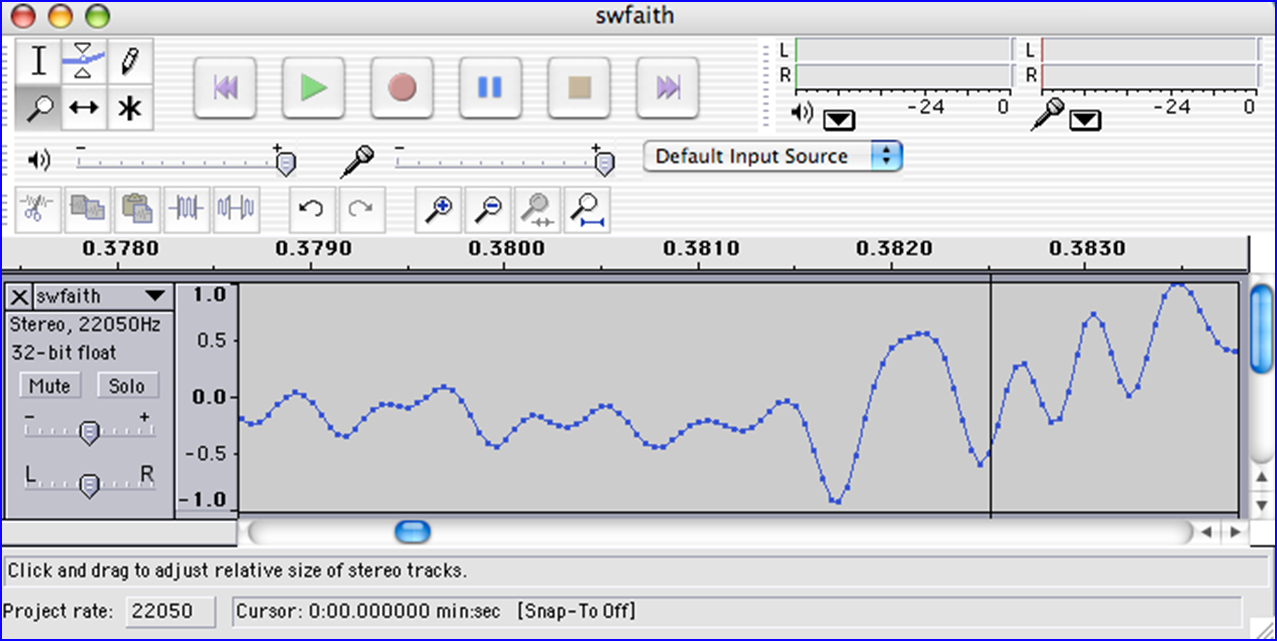 We'll  see  you in Lab3 !
hear
Earbuds are helpful for lab—unless you really like Darth Vader!